স্বাগতম
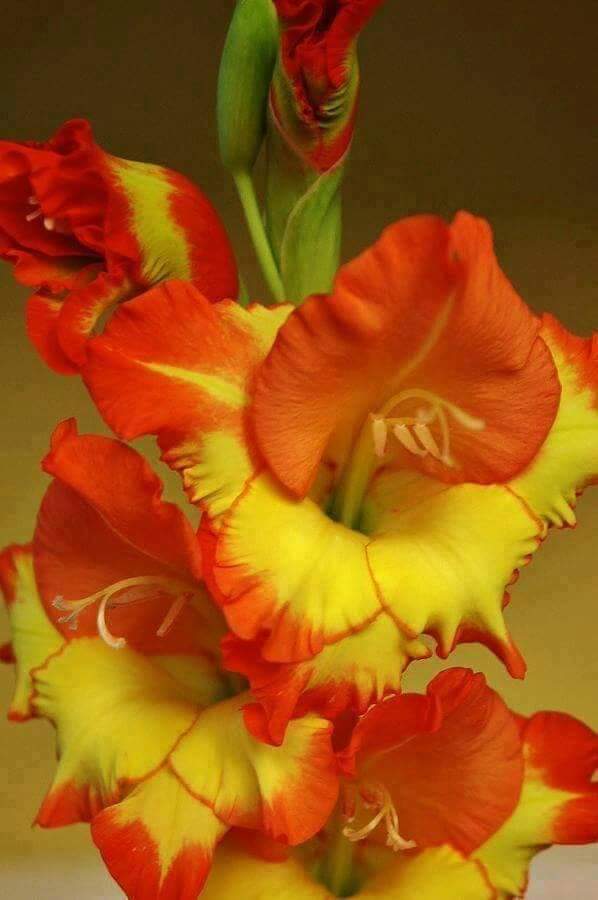 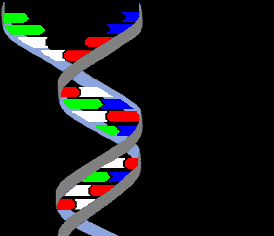 শিক্ষক পরিচিতি
পাঠ পরিচিতি
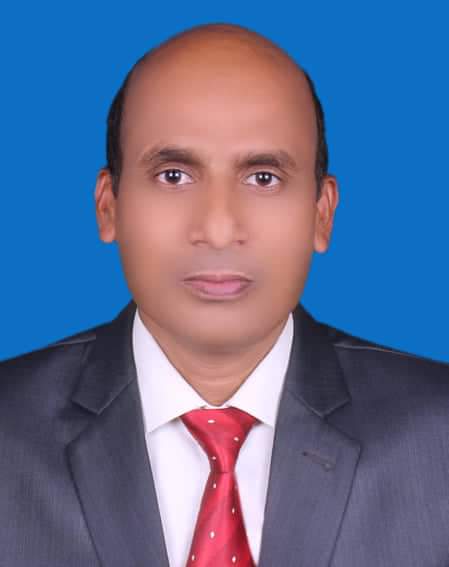 বিষয়ঃ   জীববিজ্ঞান ১ম পত্র
শ্রেণিঃ    একাদশ
অধ্যায়ঃ তৃতীয়
  সময়ঃ ৫০ মিনিট
ড. মোঃ আকতারুল ইসলাম
 প্রভাষক(জীব বিজ্ঞান)
 চৌরাপাড়া ফাযিল মাদ্রাসা
 নিয়ামতপুর, নওগাঁ।
 aktarul944@gmail.com
নিচের চিত্রটি লক্ষ্য কর
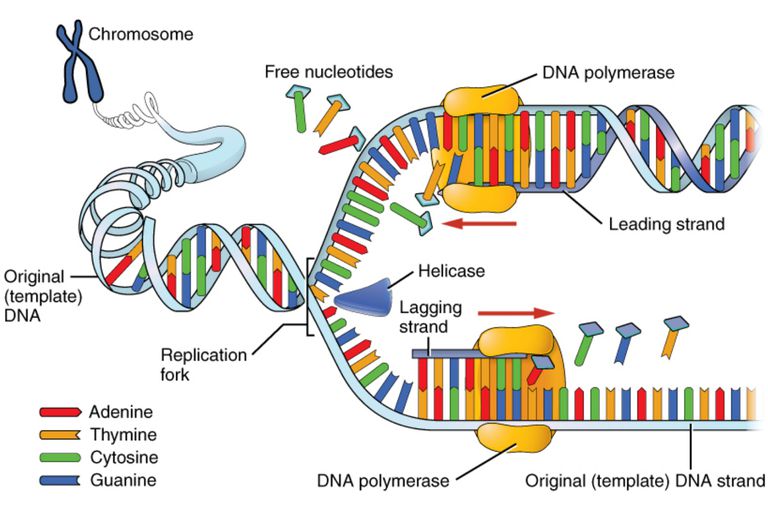 DNA অনুলিপন
শিখনফল

১। DNA অনুলিপন কি তা বলতে পারবে।
 
২। DNA অনুলিপন কৌশল ব্যাখ্যা করতে পারবে।
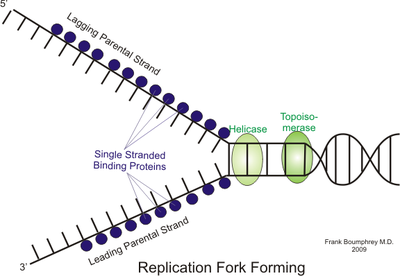 অনুলিপনঃ
DNA এর সংখ্যাবৃদ্ধির সময় বিশেষ কৌশল অবলম্বন করায় মাতৃ DNA অণুর হুবহু অনুরূপ নতুন দুটি DNA অণুর সৃষ্টি করার পদ্ধতিই DNA অনুলিপন বা Replication নামে পরিচিত।
একক কাজ
DNA অনুলিপন কী?
লেভিয়েন্থাল ও ক্রেন DNA অনুলিপনের তিনটি সম্ভাব্য ধারনা প্রস্তাব করেন। সেগুলো হলো-
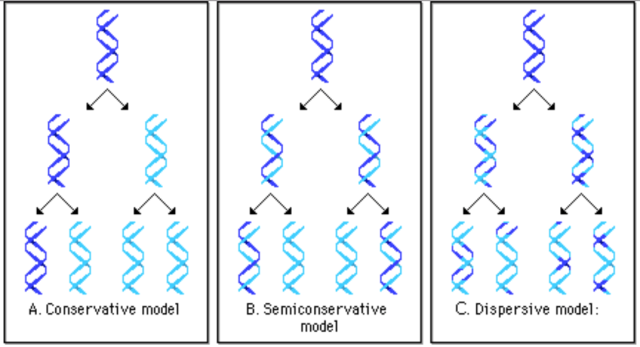 সংরক্ষনশীল অনুকল্প
বিচ্ছুরণশীল অনুকল্প
অর্ধসংরক্ষনশীল অনুকল্প
DNA অনুলিপনের অর্ধসংরক্ষণশীল পদ্ধতি
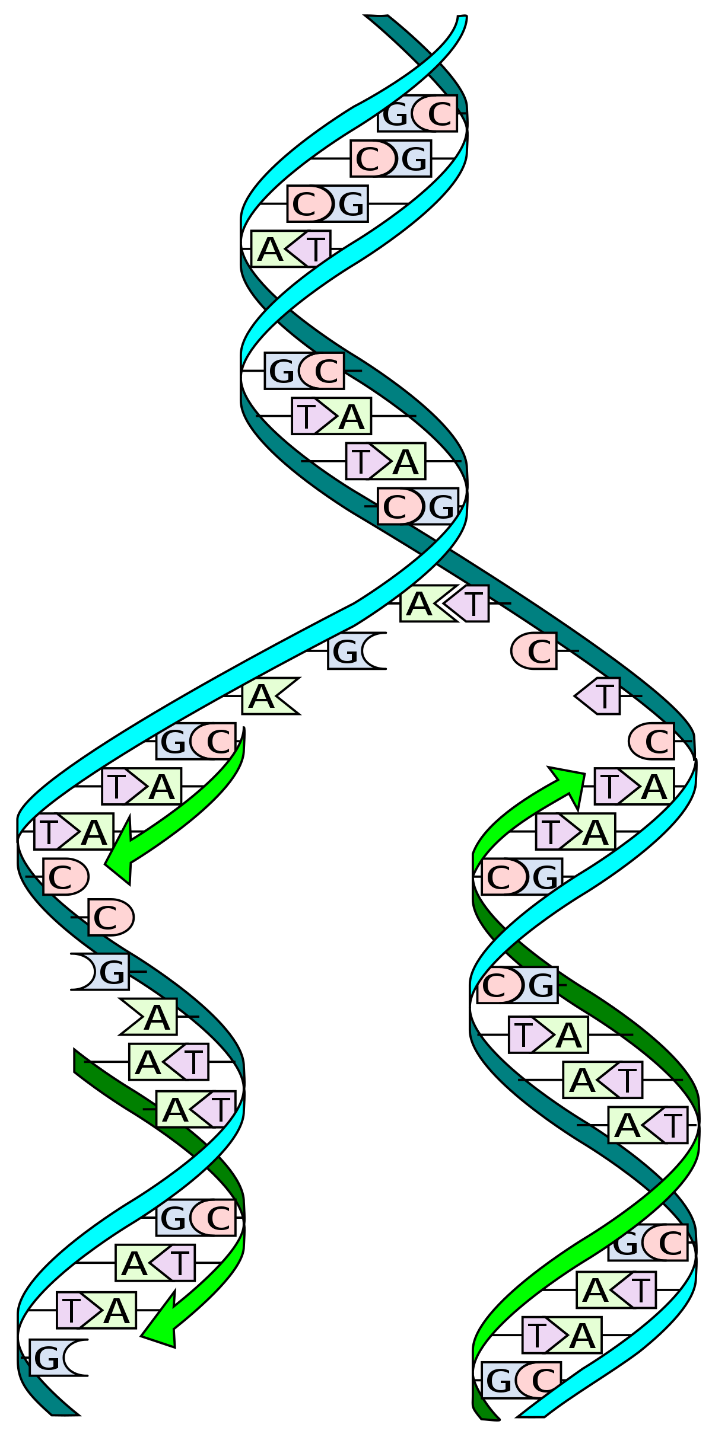 দলীয় কাজ
DNA অনুলিপনের একটি চিত্র আঁক ।
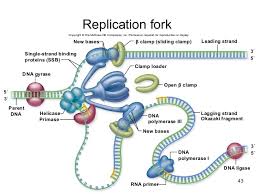 DNA অনুলিপন কৌশল বা ধাপ সমূহ
বাড়ির কাজ
DNA অনুলিপনের অর্ধসংরক্ষণশীল পদ্ধতির ধাপ সমুহ ধারাবাহিক ভাবে লিখ।
ধন্যবাদ